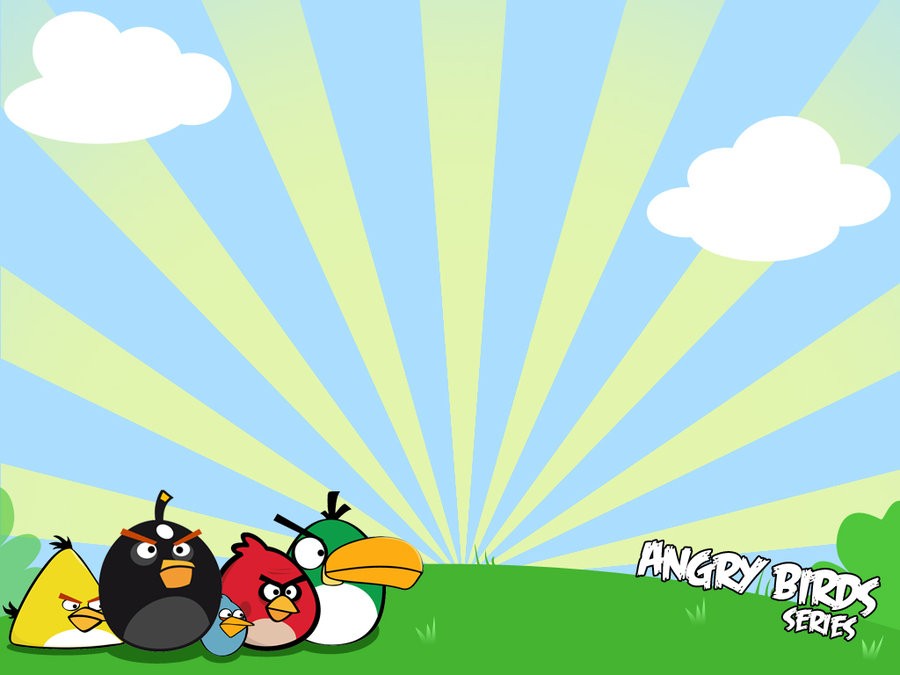 WELCOME TEACHERS TO OUR CLASS
English 4
Unit 19: What animal do you want to see?
Lesson 2: 1,2,3
1. New words.
funny
scary
fast
zebra
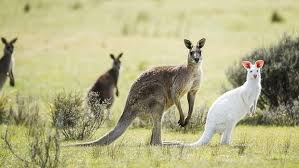 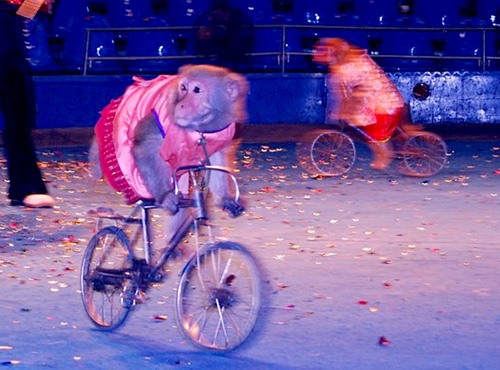 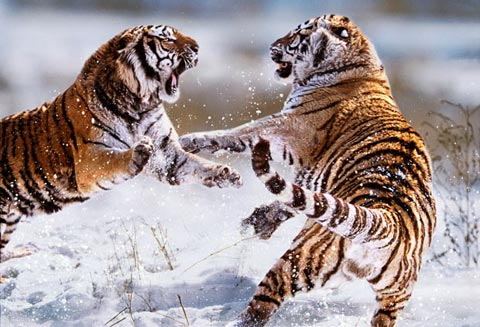 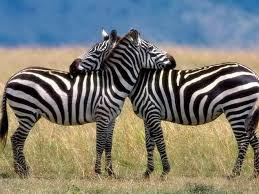 Unit 19: What animal do you want to see?
Lesson 2: 1,2,3
scary
zebra
fast
funny
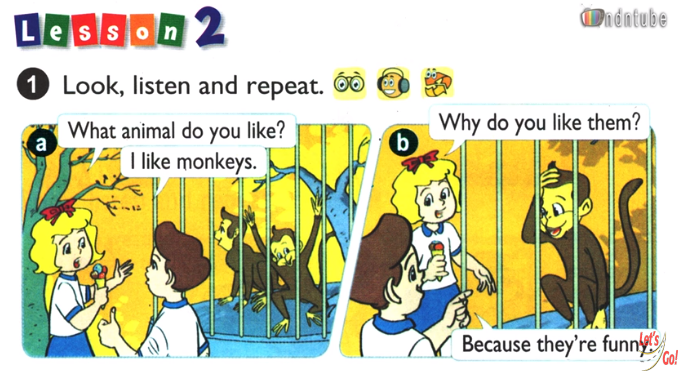 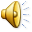 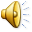 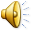 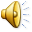 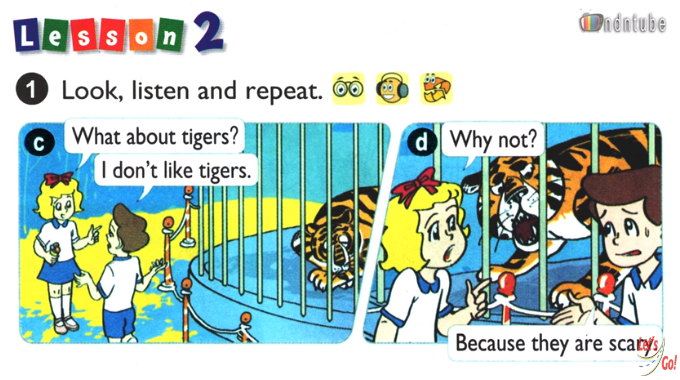 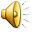 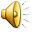 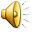 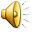 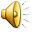 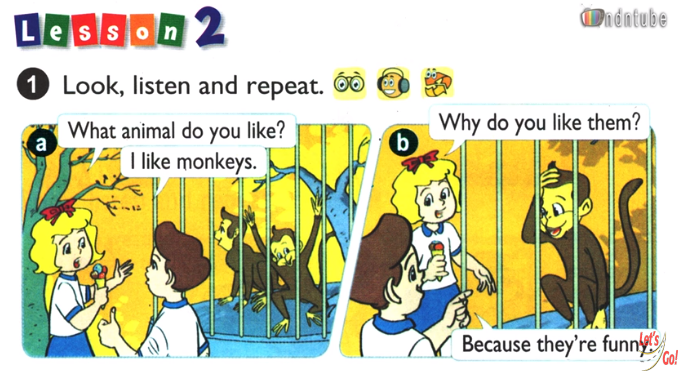 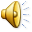 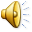 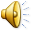 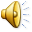 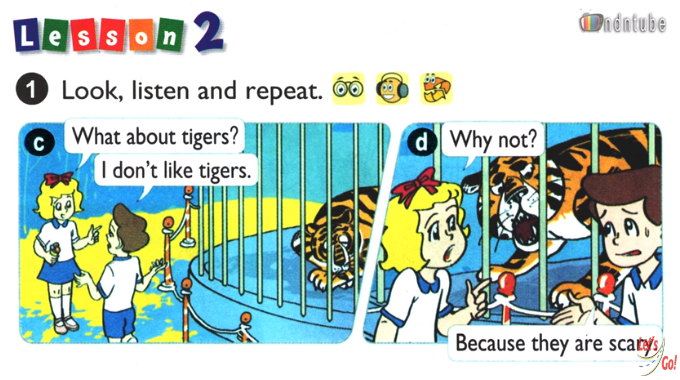 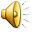 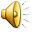 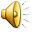 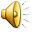 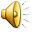 Unit 19: What animal do you want to see?
Lesson 2: 1,2,3
1. New words.
funny
scary
fast
zebra
2. Model sentences
S + like/likes……because they are + adjective
I like monkeys because they are funny
He likes kangaroos because they are fast

S + don’t/doesn’t like……because they are + adjective
I don’t like tigers because They are scary
She doesn’t like elephants because they are big
Unit 19: What animal do you want to see?
Lesson 2: 1,2,3
2. Point and say.
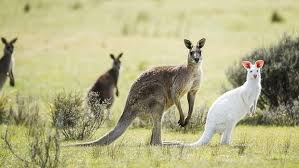 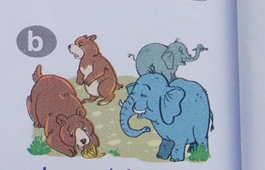 bears/elephants/big.
kangaroos/fast.
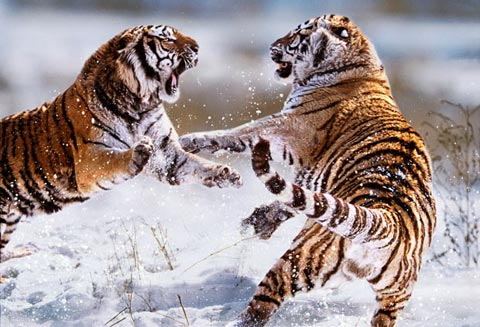 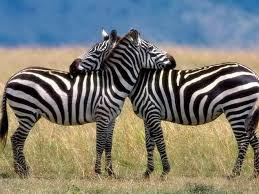 zebras/beautiful
tigers/scary
Unit 19: What animal do you want to see?
Lesson 2: 1,2,3
3. Let’s talk.
- What animal do you want to see?
- I like kangaroos because they are fast
- I don’t like tigers because they are scary.
Goodbye 
      See you later
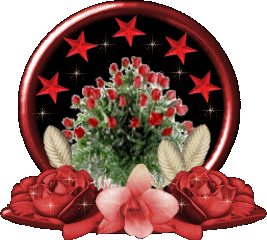 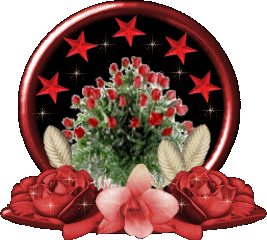 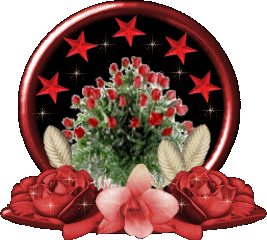 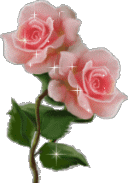 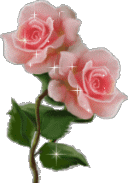 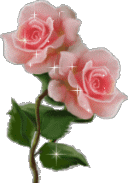 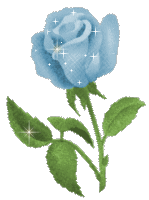 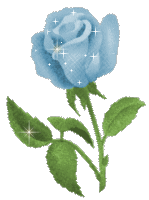 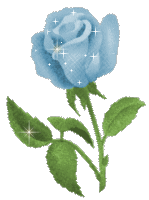